GAMIT: Daily GPS processingLecture 2
Thomas Herring,
tah@mit.edu
GAMIT Overview
Discuss the setup, operation and options for GAMIT processing with sh_gamit
Areas:
Directory structures
Main functions in gamit: Programs called that run the gamit processing.
Files that are important in processing
Summary files
Residual plots
Problems that can happen and suggestions.
11/16/12
GAMIT Processing
2
Basics
The scripts that control gamit and globk all have built in help which can be evoked by typing name.  (~/gg/com contains all of the scripts used; ~/gg/gamit/bin and ~/gg/kf/bin contain the program executables; kf programs also have help output.  (gg is a link in your home directory that points to the directory with the gamit/globk software installed).
Once the software is installed; user selects data to be processed over some interval of time and uses sh_gamit for the processing.  Globk is used after the daily processing to combine results and set the reference frame.
Everyone should have completed the installation of the software at this point. Running the example case is a good idea to make sure the installation is OK.
11/16/12
GAMIT Processing
3
Overview of sh_gamit: Getting started
To start sh_setup will create /tables,  /rinex, /gsoln directories and then local specifics can be set.
in ./tables, process.defaults and sites.default are the two main files that need to be edited; sittbl. may also need editing to ensure some constrained stations in the network to be processed; sestbl. is edited if non-standard processing.
In ./tables, apriori coordinate file created (name in process.defaults).  Additional coordinates are put into ./tables/lfile. 
in ./rinex, local rinex files need to be copied in; rinex data in archives will automatically be downloaded

sh_gamit -expt [expt-name]  -s [yr] [start-doy] [stop-doy]
Common options are: -netext -yrext
11/16/12
GAMIT Processing
4
Directory Structure
Top level: global tables and survey directories

Within each survey directory:
    /tables  /rinex  /igs  /gfiles  /brdc  /gsoln /glbf
    /day1  /day2  (these directories are created as needed) …  
Generally 50-60 sites is the largest network processed in GAMIT; larger numbers of stations require sub-netting of sites (see netsel, global_sel and sh_network_sel).

Tables are linked from day directories to experiment  /tables and then to gg/tables  
GAMIT processing occurs in the day directories 
GLOBK processing occurs in /gsoln
11/16/12
GAMIT Processing
5
sh_gamit internal operation: The following programs are run by the script.
makexp and makex prepare the data
fixdrv prepares the batch control files 
arc integrates GPS satellite orbits
model calculates theoretical (modeled) phase and partial derivatives of phase with respect to parameters
autcln repairs cycle slips, removes phase outliers, and resolves the wide-lane ambiguities
solve estimates parameters via least squares, resolving the narrow-lane ambiguities and creating an h-file for globk (user constraints are removed in the h-file to allow reference frame definition)
11/16/12
GAMIT Processing
6
Steps in the standard GAMIT batch sequence
arc, model, autcln, solve for initial solution
5-minute sampling, no ambiguity resolution (GCR only)
update lfile. for coordinates adjusted > 30 cm
look at --> autcln.prefit.sum,  q<expt>p.ddd  
model, autcln, solve for final solution
2-minute sampling, ambiguity resolution
Look at --> autcln.post.sum, q<expt>a.ddd
Final solution repeated if nrms reduced by > 30% from initial solution, to assure good editing and linear adjustment of parameters (original final-solution files overwritten)
11/16/12
GAMIT Processing
7
[Speaker Notes: lfile. Is file with aptiori coordinates,]
Files you need to worry about
RINEX files – local plus list in sites.defaults
Control files  
	   process.defaults – minor edits for each survey
	   sites.defaults – sites to include/omit; source of metadata 
	   sestbl. – unchanged for most processing
	   sittbl. – sites constrained for ambiguity resolution
	   globk_comb.cmd –  use_site, apr_neu, apr_svs, apr_wob, apr_ut1, 	sig_neu, mar_neu
	   glorg_comb.cmd – apr_file, pos_org, stab_site 
A priori coordinates ( apr-file,  l-file )
Meta-data (station.info)
Differential code biases (dcb.dat) –  download current values 1/month
Satellite characteristics (svnav.dat) – download current w/ each new launch
11/16/12
GAMIT Processing
8
[Speaker Notes: Templates for these files are in the study notes. pp 5-11, and the individual entries are discussed in Chapter 2 of the Introduction to GAMIT/GLOBK  and Chapter 3 of the GAMIT Reference Manual.]
Files provided or created automatically
Satellite orbits 
	   IGS sp3-files (tabular) and/or g-files (ICs for GAMIT)
 	  ARC integrates to get t-files (tabular)
Earth Orientation Parameters ( ut1., wob.)  - downloaded if  needed for current day
Leap-second file -- linked to gg/tables (update ~yearly or when leap second)
Satellite clock (j-) files – from RINEX navigation (brdc) file
Rcvr/ant characteristics (rcvant.dat, hi.dat) – linked to gg/tables
Differential code biases (dcb.dat)—update ~monthly
Antenna phase center models (antmod.dat) – linked to gg/tables (also needs to be updated when new antennas added).
Luni-solar ephemerides and nutation (soltab., luntab., nutabl.) linked to gg/tables (need to update yearly) 
Ocean tide grid (optional) – linked to gg/tables
Atmospheric loading grid (optional) – need to update yearly
Mapping function grid (optional) – need to update yearly
11/16/12
GAMIT Processing
9
[Speaker Notes: ftp chandler.mit.edu and get files from source/incremental_updates/tables directory.]
Options for metadata (station.info)
Pre-prepared station.info (make_stnfo, sh_upd_stnfo)
 Must set  xstinfo  in sites.defaults 
RINEX headers (sh_gamit default: may change soon) 
Update station.info unless an entry already exists for the day being processed or stinf_unique is set to -u in process.defaults and entry has not changed
Can be used with non-standard receiver and antenna names specified in guess_rcvant.dat (ideally your rinex files have the IGS official receiver and antenna names.  It is critical that this information is correct.
11/16/12
GAMIT Processing
10
A priori coordinates (sh_gamit)
Create l-file in day directory by merging existing lfile. and apr_file from  ../tables  (apr_file has priority)  

If site not found in l-file 
 Use RINEX header coordinates (use_rxc=Y in process.defaults, good for modern (post SA, in 2000) data.
or
Use pseudorange data in RINEX file to estimate point position or differential position relative to a site in sites.defaults (use_rxc=N, default)

During the sh_gamit run, the coordinates are updated (and copied to ../tables/lfile.) if they are in error by > 30 cm
11/16/12
GAMIT Processing
11
[Speaker Notes: Why do we do have this scheme?   Need to maintain get and maintain coordinates < 0.3 m 

GAMIT runs from L-file, either the older spherical format or the newer Cartesian (GLOBK apr) format.  The L-file is updated after each solve run with the new estimates if the adjustments exceed the ‘Update tolereance’ (usually 0.3 m) in the sestbl.   In sh_gamit processing, these values are carried forward to the next day except that at the beginning of each day, the coordinates in the L-file for any site appearing in the ‘apr_file’ (named in process.defaults), which usually includes ITRF sites and any regional sites for which previous processing has achieved precise coordinates.]
Ambiquity resolution
(L2-L1) integers resolved by autcln and passed to solve in the n-file    ( LC_AUTCLN option)
 weak dependence on geometry
 need current differential code bias file dcb.dat
use LC_HELP  for codeless data ( before ~1995) or if problems (default max distance is 500 km)
Narrow-lane (L1) resolved by solve 
 strong dependence on phase noise and models
 5-10 cm constraints on a priori coordinates usually sufficient
11/16/12
GAMIT Processing
12
[Speaker Notes: Confusing topic without knowing theory.  Come back to later in the afternoon if requested.]
sh_gamit_ddd.summary (email)
Contents (Purple is output):
Input options -d 2002 30 31 32 33 -expt ncar -pres ELEV -yrext -netext a
Processing 2002 031 GPS week 1151 4 Raw 2 
/data51/tah/SENH02/glob02/suomi/2002_031a
Disk Usage:  12678.4  Free  76447.4 Mbyte. Used 15%

Summary Statistics   ( from autcln )
Number of stations used 4 Total xfiles 4
Postfit RMS rms, to and by satellite
RMS  IT Site   All  01  02  03  04  05  06  07  08  09 …
RMS  20 ALL    4.8   4   5   6   5   5   4   5   4   5 …
Best and Worst two sites:
RMS  20 TMGO   3.2   3   3   4   4   4   3   3   3   4 …
RMS  20 SA09   4.6   4   4   5   4   5   4   4   4   5 …
RMS  20 PLTC   5.4   4   5   5   6   5   4   5   5   6 … 
RMS  20 SA13   5.5   5   5   6   5   5   5   5   5   6 …
11/16/12
GAMIT Processing
13
[Speaker Notes: See also the example on p. 4 of the WS Notes.  
Two parts: autcln summary and q-file.  
This slide shows the top part of the summary file, comprising statistics extracted from autcln]
sh_gamit_ddd.summary (email)
Solution statistics from solve
Double difference statistics
 Prefit nrms:  0.31280E+03    Postfit nrms: 0.21324E+00 Constrained free
 Prefit nrms:  0.31185E+03    Postfit nrms: 0.21818E+00 Constrained fixed
 Prefit nrms:  0.31272E+03    Postfit nrms: 0.20470E+00 Loose free
 Prefit nrms:  0.31185E+03    Postfit nrms: 0.20756E+00 Loose fixed
 Number of double differences:  12447
 Numbers of WL and NL biases 120   Perscent fixed 95% WL  85% NL
Any large adjustments to positions (>0.3 m)

Things to note:
Number of stations matches expectation
Site postfit RMS values 3-10 mm
No stations with RMS = 0 ( implies no data retained by autcln ) 
Postfit nrms from solve ~0.2 for constrained and loose solutions
“Most” ambiguities resolved (70-85% for noisy days, > 90% for best)
11/16/12
GAMIT Processing
14
[Speaker Notes: The statistics in the bottom part of the summary have been extracted from the q-file.]
Phase Residual Plots
Set with -pres elev in sh_gamit command line (requires GMT)
Postscript files in day directory, by default converted to gif in /gifs directory and then erased (needs ImageMagik convert program).
Use to assess multipath, water vapor, and antenna phase center model
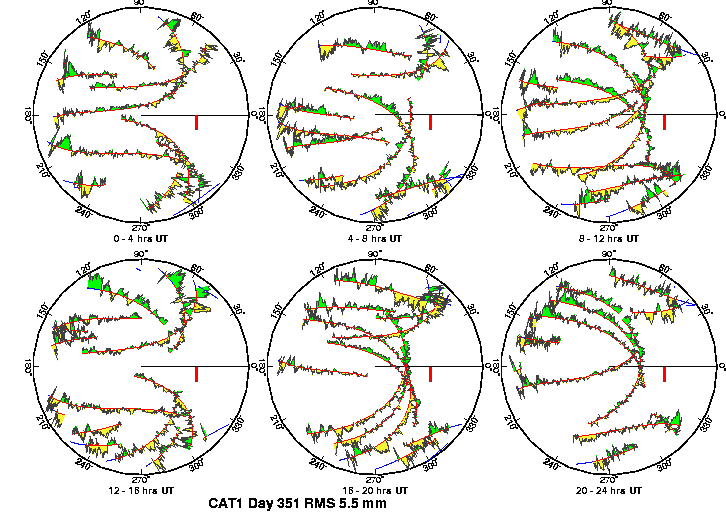 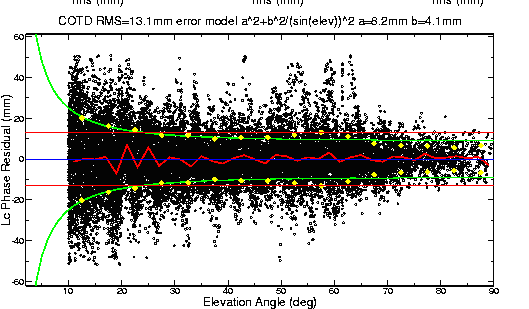 “Sky plot”                                           Phase vs elevation angle
11/16/12
GAMIT Processing
15
[Speaker Notes: The sky plots produced using the –pres ELEV command-line option of sh_gamit (or separately with sh_sky_gifs), are the most accessible source of detailed knowledge about conditions of session:  multipath, atmosphere, receiver performance.  In sky plots, red is the satellite track; yellow and green are positive and negative residuals, colored differently only to aid the eye; red bar is scale (10 mm).  In right plot, all satellites are included. Red line is the average, green the envelope representing the constant + elevation-dependent noise model computed by autcln and passed to solve in the n-file for the final solution]
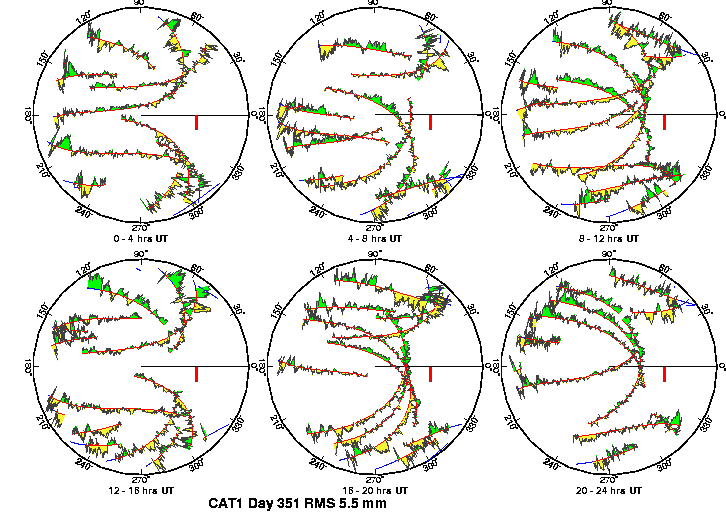 High residuals in the same place at different times suggest mulitpath


High residuals appearing in a given place only at one time suggest water vapor
11/16/12
GAMIT Processing
16
[Speaker Notes: Later this afternoon when we talk about height, we’ll look at what you can learn in detail from these plots]
Phase vs elevation angle
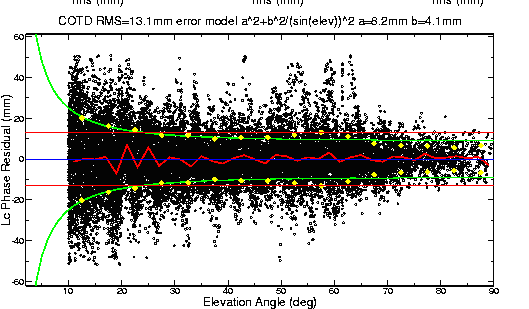 Normal  pattern: bands are high-frequency multipath; red is smoothing of individual values, showing no strong systematics.  Mid-elevation angle noise could be atmospheric delay errors? 






Bad pattern: systematic signature of smoothed values indicates a poor model of the antenna phase pattern (perhaps a misidentified antenna in station.info) 

Green lines show the elevation-dependent noise model shown at top and used to reweight the data in solve
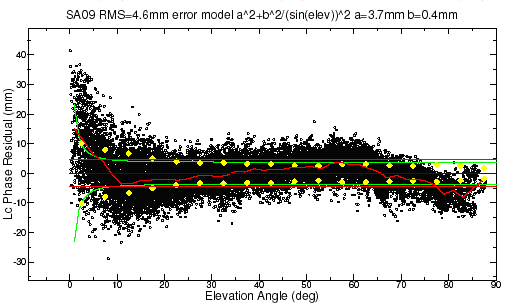 11/16/12
GAMIT Processing
17
[Speaker Notes: Large excursion is below 10 deg  but still systematic above 10 deg 

THIS IS LAST SLIDE for presentation.]
What can go wrong?
Site missing (not listed) 
no RINEX data within session span:  check RINEX file and/or makex.expt.infor
too few data, x-file too small and not used: check RINEX file size,  change minxf in process.defaults
Site in solution but no data or adjustment
a priori coordinates > 10 m off: check range rms in autcln.prefit.sum,
run sh_rx2apr differentially for several RINEX files
bad receiver:  examine RINEX files or initial c-files with cview     
Q-file nrms > 0.2 
solution over-constrained: check GCX vs GLX nrms, rerun with only one site constrained
11/16/12
GAMIT Processing
18
[Speaker Notes: Next few slides look at each of these problems.]
Problems with a priori coordinates
Need to be good to < 10 m to get through autcln
Safest source is a previous solution or a pseudorange solution using svpos/svdiff (sh_rx2apr)
Range rms and bias flags added from autcln summary file are a useful check
Convergence is 1:100 to 1:1000 (1 m error in apr can lead to 1-10 mm error in adjustment)—hence automatic update of L-file for GAMIT 2nd solution
Watch for repeated updates in email summary as a sign of bad data
11/16/12
GAMIT Processing
19
Constraining the GAMIT solution
Minimal (single-station) constraint is all that’s needed for ambiguity resolution, but sittbl. can list several to assure one
Orbits can be fixed or tightly constrained (.005 ppm) for IGS orbits since at least 1996.  Use of baseline mode (no orbit estimated now recommended for regional processing.
Look for good (~0.2) loose (GLR/GLX) nrms but elevated constrained nrms (GCR/GCX) as indication of an over-constrained solution
11/16/12
GAMIT Processing
20
[Speaker Notes: If using GLOBK for final solution, you can constrain the frame more rigorously there, so for GAMIT, just provide a minimal constraint to assess data quality.: low nrms, small adjustments to all parameters.]
More Subtle Problems
Site with high rms in autcln.post.sum
high multipathing or water vapor:  check sky plots of phase
bad receiver:  examine RINEX files or initial c-files with cview  
Phase vs elevation angle plot large and systematic
misidentified antenna (wrong PCV model)  
coupling between antenna and mount  (discussed during height section)
GAMIT results within normal range but time series shows outlier
survey-mode: antenna not leveled and centered over mark
change in multipath (water, objects) or water vapor
snow on antenna 
incorrect ambiguity resolution (east component except for high latitudes)
11/16/12
GAMIT Processing
21
[Speaker Notes: These are somewhat overlapping, both with the three major problems discussed on the previous slides, and with each other.  They provide a conceptual structure with which to look at the plotting tools available for diagnostics.]
Example of understanding outliers
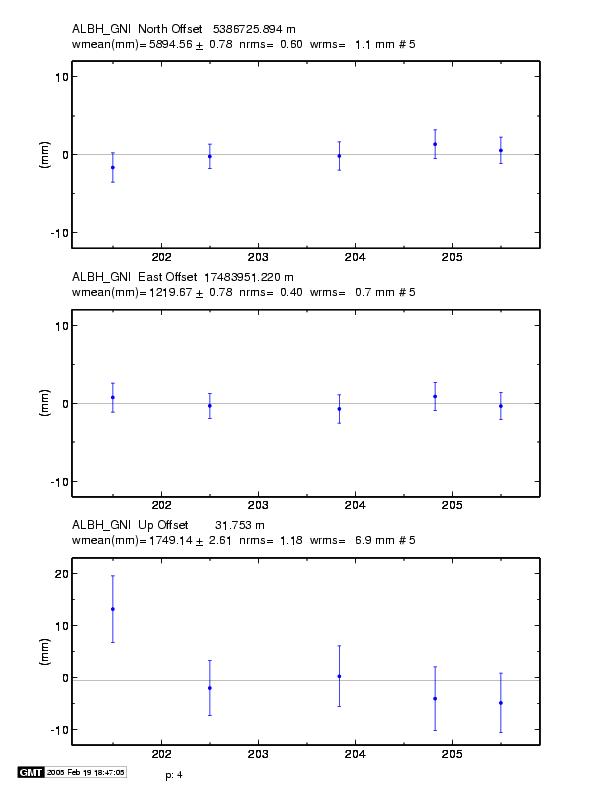 Autcln rms
Day 201  9.6 mm
Day 202  6.0 mm
Notice height outlier on Day 201
11/16/12
GAMIT Processing
22
[Speaker Notes: Time series (from sh_glred) showing an outlier on day 201.  Why?
  Probably troposphere since in height and we don’t expect multipth to change (though it can)]
ALBH 2003 Day 201
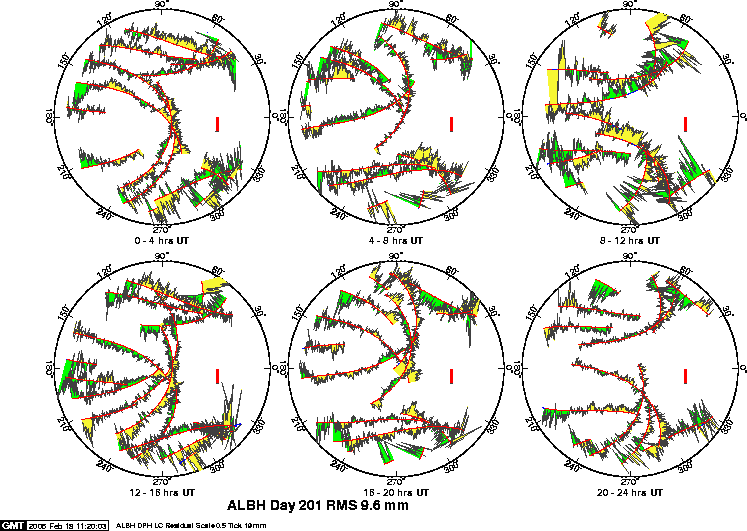 ALBH 2003 Day 202
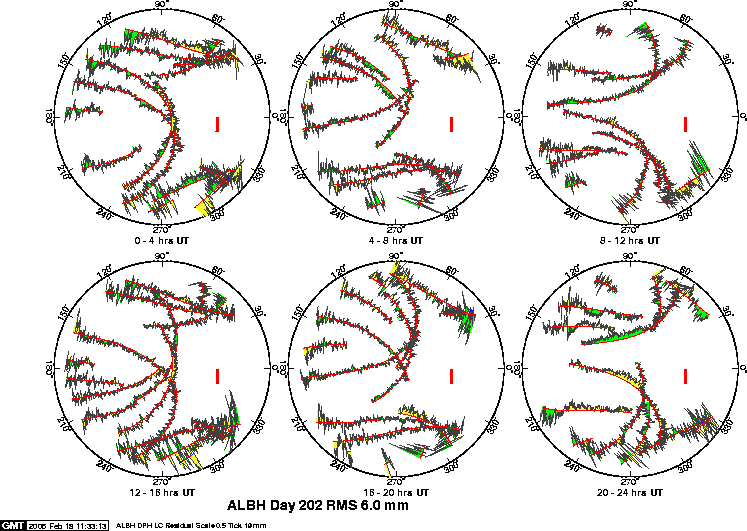 11/16/12
GAMIT Processing
23
[Speaker Notes: In fact, day 201 (the outlier) has significantly higher phase noise than day 202.  Since the pattern is different on the two days, the cause must be water vapor rather than multipath.]
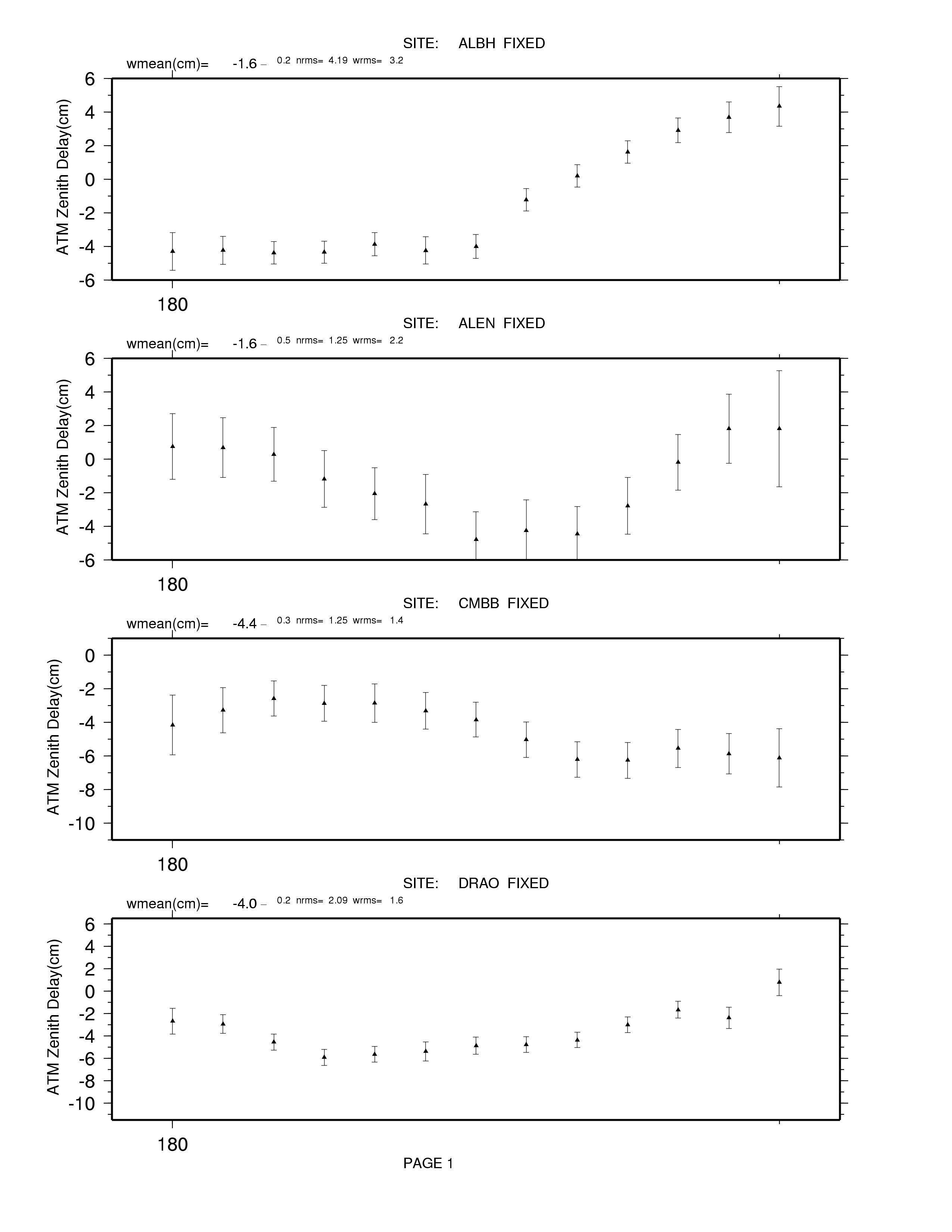 GPS adjustments to atmospheric zenith delay for 29 June, 2003; southern Vancouver Island (ALBH) and northern coastal California (ALEN). Estimates at 2-hr intervals.
11/16/12
GAMIT Processing
24
[Speaker Notes: The atmospheric delay can vary by decimeters, and though the surface pressure provides an adequate calibration of the the gases in hydrostatic equilibrium, there is no reliable and economical way to remove the contribution of water vapor.  So we estimate that portion, parameterized by a delay at the zenith and a mapping function that is reliable to 15 degree elevation angle, the usual lower limit for GPS observations.  This slide shows the estimates at 2-hr intervals for two stations used in our analysis of PNW data.]
Summary
The sh_gamit script is used to automate processing and once set-up usually operates with no human interaction.
In tutorial session, we will set up run to illustrate operation.
11/16/12
GAMIT Processing
25